CEOS Chair Opening remarks
Olivier Marsal, CNES Chair team
Septembre 14, 2022
Overview
Reminder of CNES theme and priorities
Link with TW sessions

CEOS leadership
CEO continuity beyond end of 2022
Theme and priorities
Paths to Sustainability: from strategy to practical measures
Ensuring Long-term Sustainability of CEOS Strategies
Sustained Operation and Application of CEOS Demonstrators
Explore Establishment of Services from CEOS Demonstrators
🡺 Flagship : Session 7.1, Disasters
CEOS Support to the UNFCCC Global Stocktake
Implementation of the CEOS Strategy to Support the Global Stocktake of the UNFCCC Paris Agreement through the support of the CEOS Biomass Protocol uptake & GEO-TREES
🡺 Session 3, Climate and Carbon
Support to CEOS Cal-Val Initiatives
CEOS Protocol for Cross-calibration of Thermal Infrared Measurements
Joint Multi-thematic Cal-Val Sites to Develop CEOS Agency Synergies and Support Future Applications
Paths to Sustainability: from strategy to practical measures
Further updates on ongoing CNES activities will be gone over in session 8.2
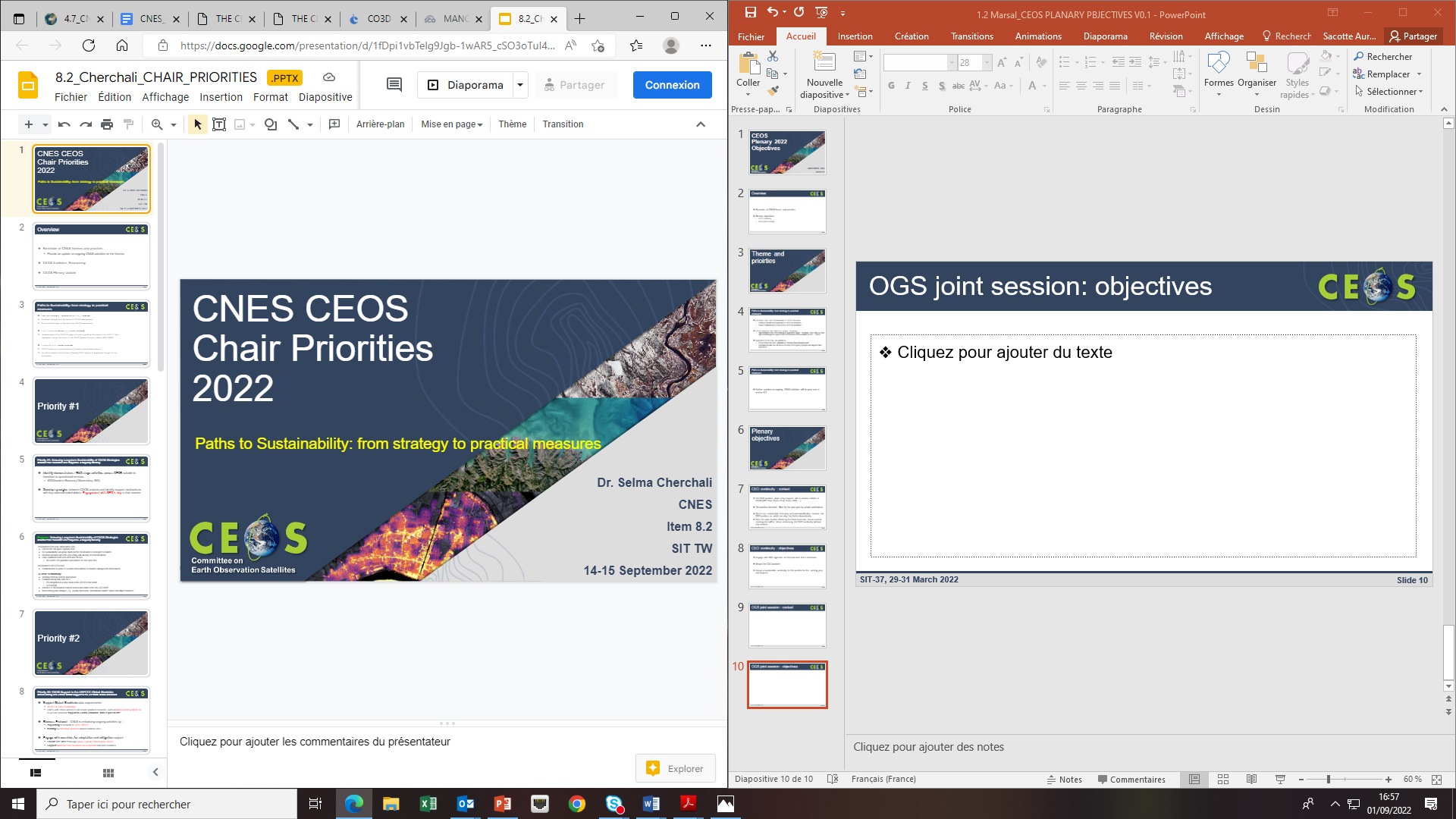 CEO continuity
CEO continuity : context
The CEO (CEOS Executive Officer) role is key support to all CEOS Members, and particularly to various CEOS entities (SIT Chair Team, Chair Team, WGs …)

Terms of reference : « The CEO is appointed by the CEOS Chair for a two-year term. Every effort will be made to ensure the role of CEO is fulfilled by a direct-hire CEOS Agency employee (not a contractor) » 

The position is currently filled by Marie-Claire Greening, via a contract funded by NASA, which ends Dec. 2022. 

Over the past months, the CEOS Chair team has invited CEOS Members to nominate candidates for the 2023/2024 period (mails sent in February and June 2022). No result so far.
CEO continuity : way forward
Why should you consider proposing candidates ?
A function that provides visibility on all CEOS activities,
Offering you a major leadership role in CEOS
Because we are close to the deadline (Dec. 2022), NASA and NOAA recently agreed to jointly fund the existing CEO contract for one year more (2023)
This short-term solution gives us more time to prepare the future, but should in no way reduce our efforts in rapidly identifying candidates for this function
Need for sufficient overlap to ensure a smooth transition,
Best solution : identify a Deputy CEO for 2023 (possibly part-time) who would then move into the CEO position (as mentioned in the CEO Terms of Reference)
Let us take advantage of this TW to make progress !
Opportunity for face-to-face discussions,
Marie-Claire and all Agencies involved in CEOS leadership are available to answer your questions : please contact us !
Thank you!